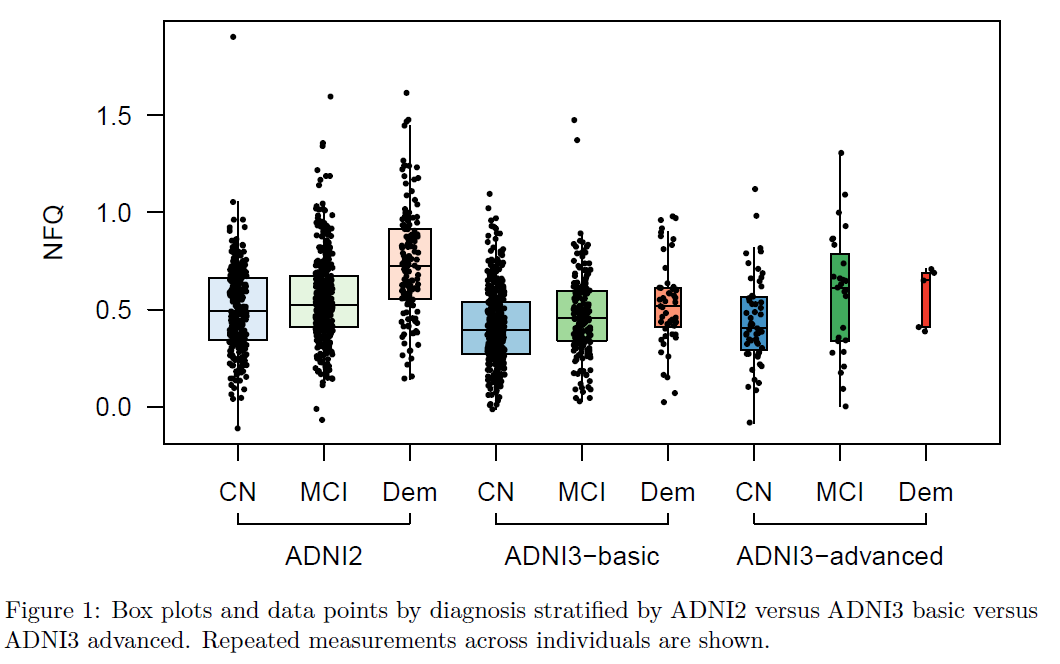 Step from ADNI 2 to ADNI 3
CN vs MCI separation slightly greater with advanced
effects of ADNI phase (2 vs 3), scanner model, and protocol (basic vs advanced)
		Conclusion: adjust for scanner and protocol
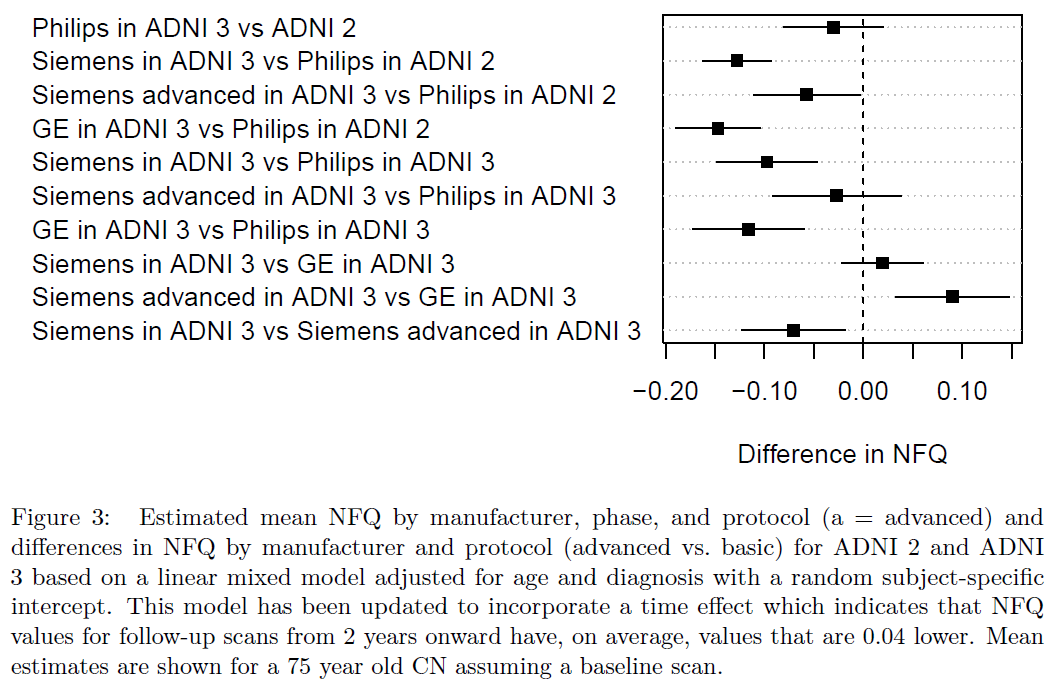